Mặt trời xanh của tôi
Đã ai biết gió ấm
Thổi đến tự khi nào
Từ khi rừng cọ nở
Hoa vàng như hoa cau.
Đã có ai lắng nghe
Tiếng mưa trong rừng cọ
Như tiếng thác dội về
Như ào ào trận gió .

Đã ai lên rừng cọ
Giữa một buổi trưa hè
Gối đầu lên thảm cỏ
Nhìn trời xanh, lá che.
Bài thơ nói về nội dung gì?
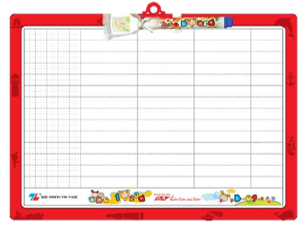 Cùng luyện từ khó
dội về
trận gió
Lưu ý khi trình bày
Lùi vào 2 ô ly
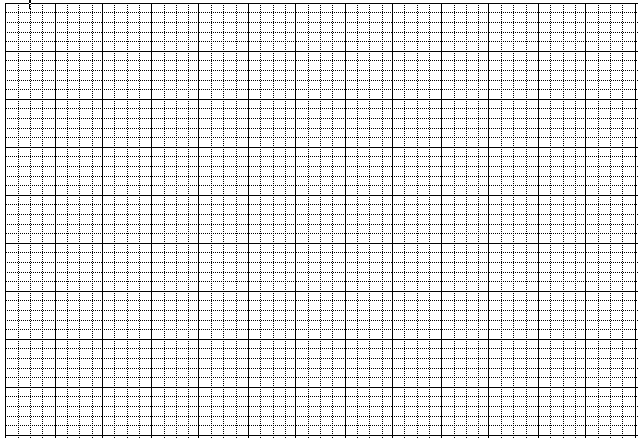 Đã có ai lắng nghe
Cuối mỗi khổ chú ý dấu câu.
Lưu ý về tư thế ngồi viết
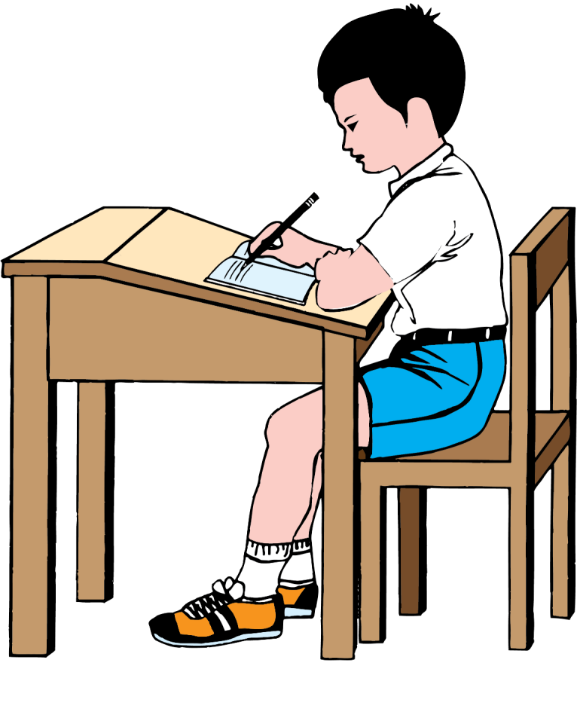 1 tay cầm viết
1 tay giữ trang vở
Thẳng lưng
Chân đặt đúng vị trí
Khoảng cách từ mắt đến vở 25 – 30cm
Nghe – viết
Mặt trời xanh của tôi
Tiêu chí đánh giá
1. Sai không quá 5 lỗi 
2. Chữ viết rõ ràng, sạch đẹp
3. Trình bày đúng hình thức
Em hãy tự đánh giá phần viết của mình và của bạn
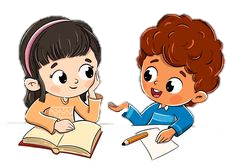 Phân biệt r/d/gi
Chọn tiếng thích hợp thay cho ô trống.
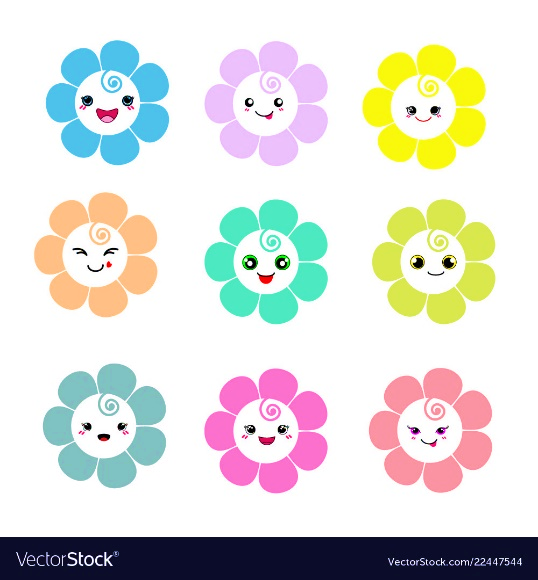 dong/rong
rêu
thong
dỏng
biển
chơi
khoát
day
dứt/rứt
(khóc) rấm
bứt
điểm
Phân biệt in/inh
Từ ngữ chứa tiếng in:
mịn màng, bịn rịn, nhường nhịn, quả chín, đèn pin, ...
Từ ngữ chứa tiếng inh:
xinh xắn, rung rinh, bình hoa, thùng thình,...
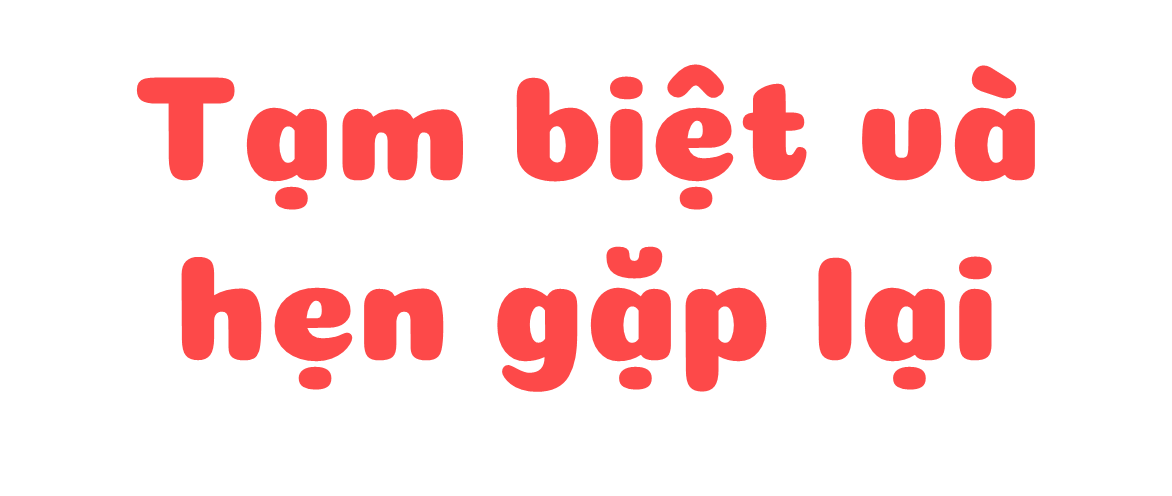